2017год экологии
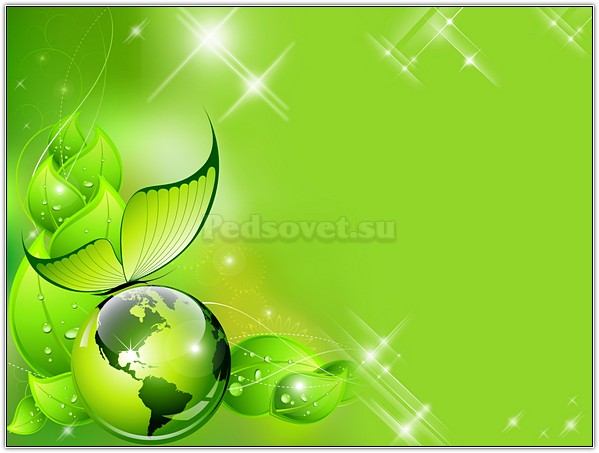 Дерево, трава, цветок и птица
                               Не всегда умеют защититься
                            Если будут уничтожены они
                                    На планете мы останемся одни
Текст надписи
Воспитанники подготовительной группы приняли участие в экологической акции «Птицы Кубани». Совместно с родителями дети изготовили  скворечники.
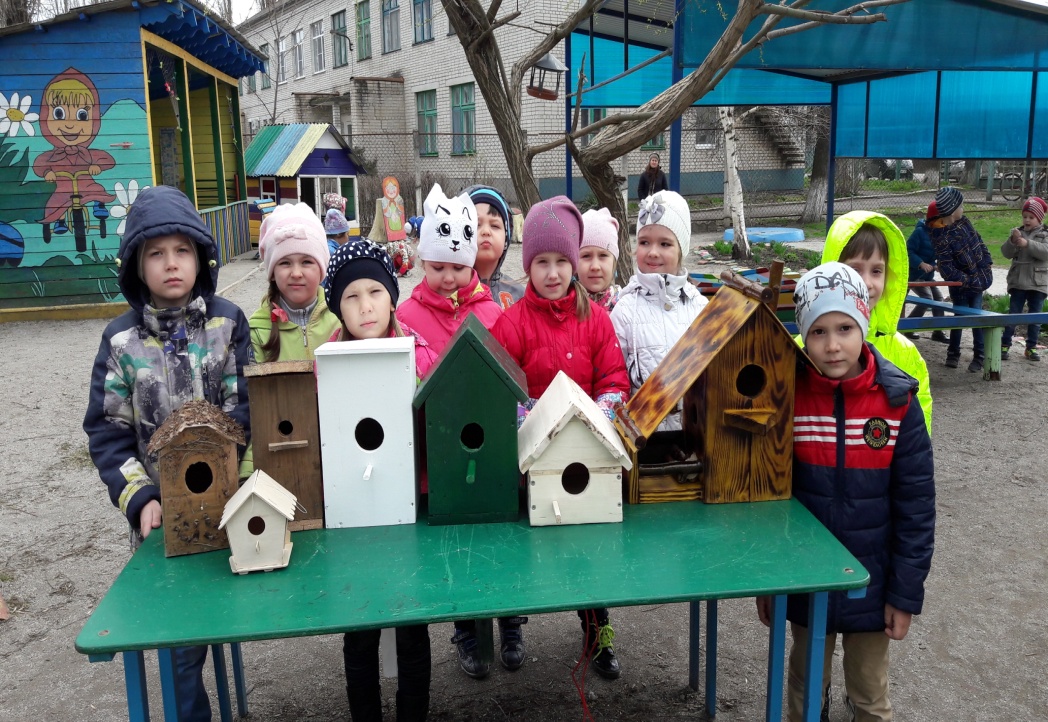 Наши папы хороши, наши папы молодцы!Родители приняли активное участие  в развешивании  скворечников на территории детского сада.
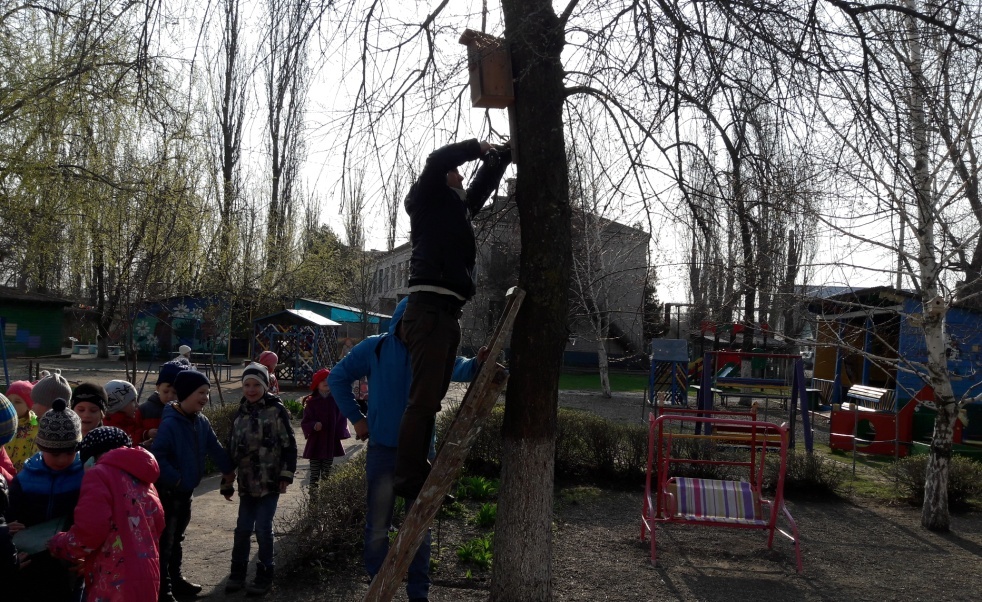 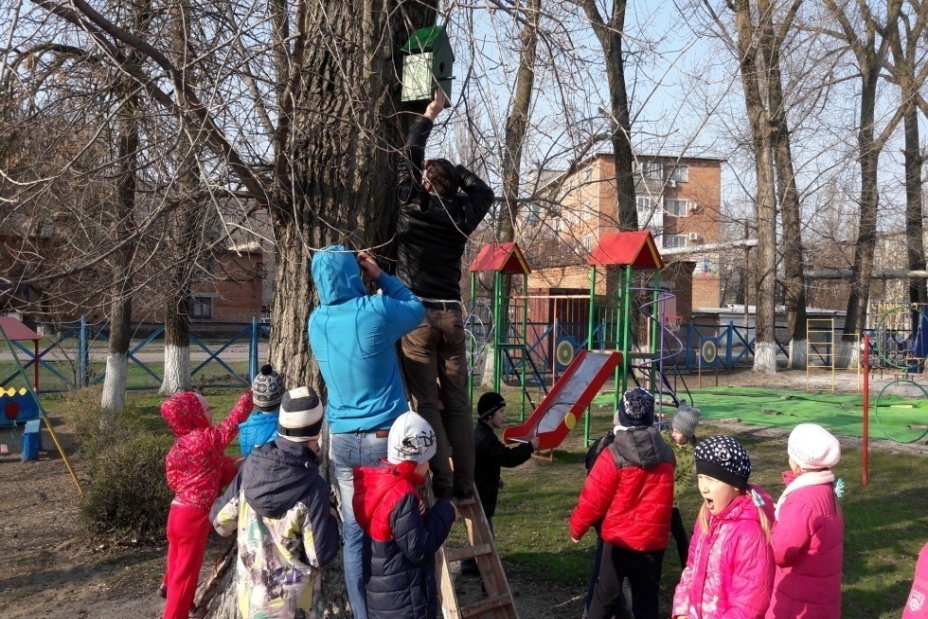 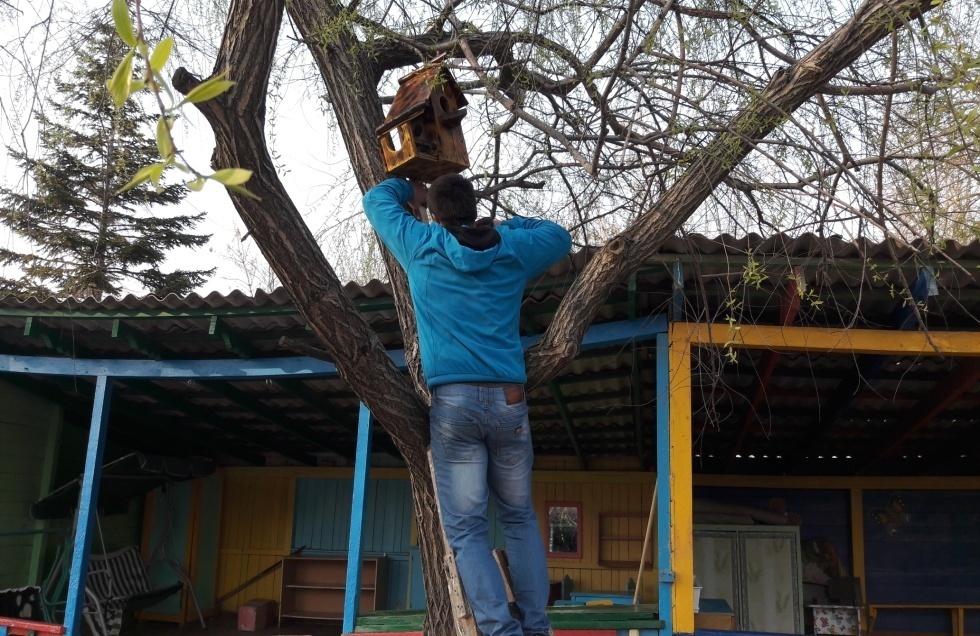 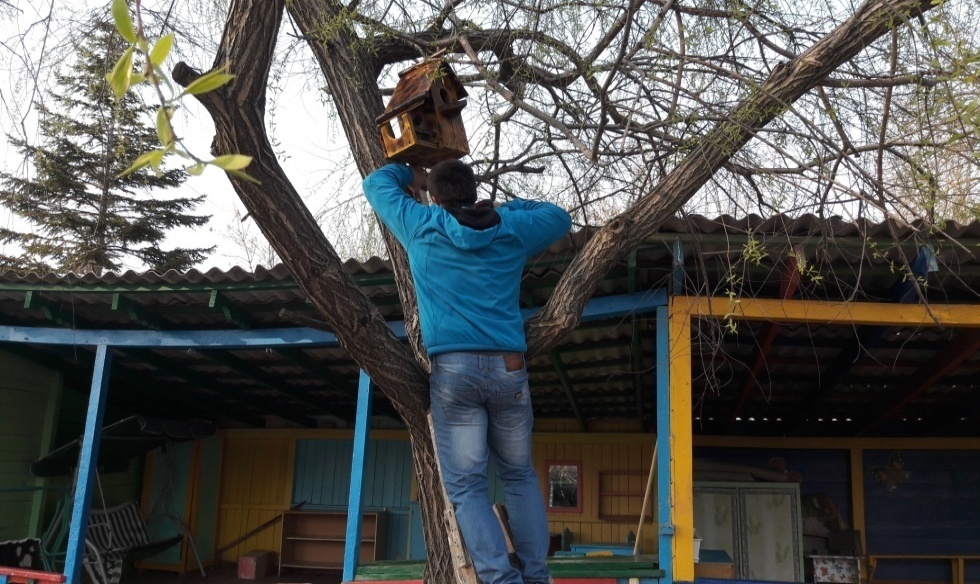 Уборка территорииВ рамках волонтерского движения дети своим примером показывают младшим дошкольникам значимость чистоты окружающей нас природы .
«Юные помощники»
Аллея розПроводя с детьми целевые прогулки, возникла идея создания аллеи роз.
Создание аллеи розВ проекте создания аллеи роз приняли участие не только волонтерский отряд, но и дети старшей, подготовительной и логопедической группы.
Детям эта работа пришлась по душе. Они с удовольствием выкапывали лунки, сажали черенки, поливали их.
Создание «Красной книги»Вдохновившись созданием аллеи роз  дети предложили сделать «Нашу Красную книгу». На первом этапе, совместно с родителями, был собран материал о животных и растениях Краснодарского края.
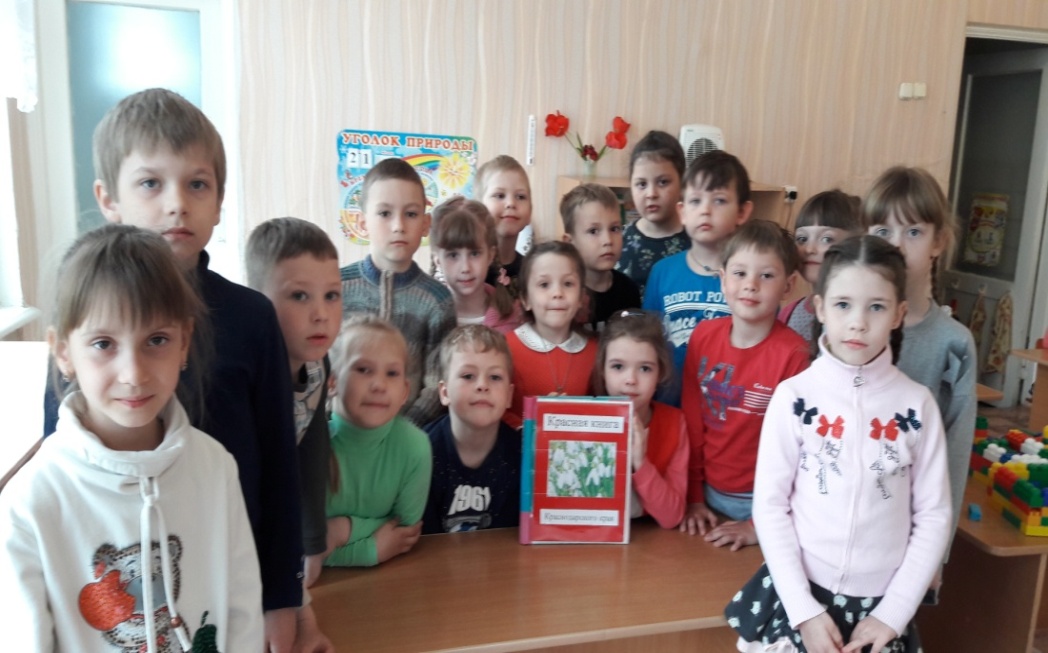 В декабре месяце воспитанники подготовительной группы «Б» приняли участие во всероссийском конкурсе «Звездочка в ладошке».
Необыкновенные осенние листочкиЭти необыкновенные листочки дети изготовили с родителями из различных макаронных изделий.
Совместные работы наших детей и родителейЗавершающим этапом конкурса было изготовление украшений из крупы.
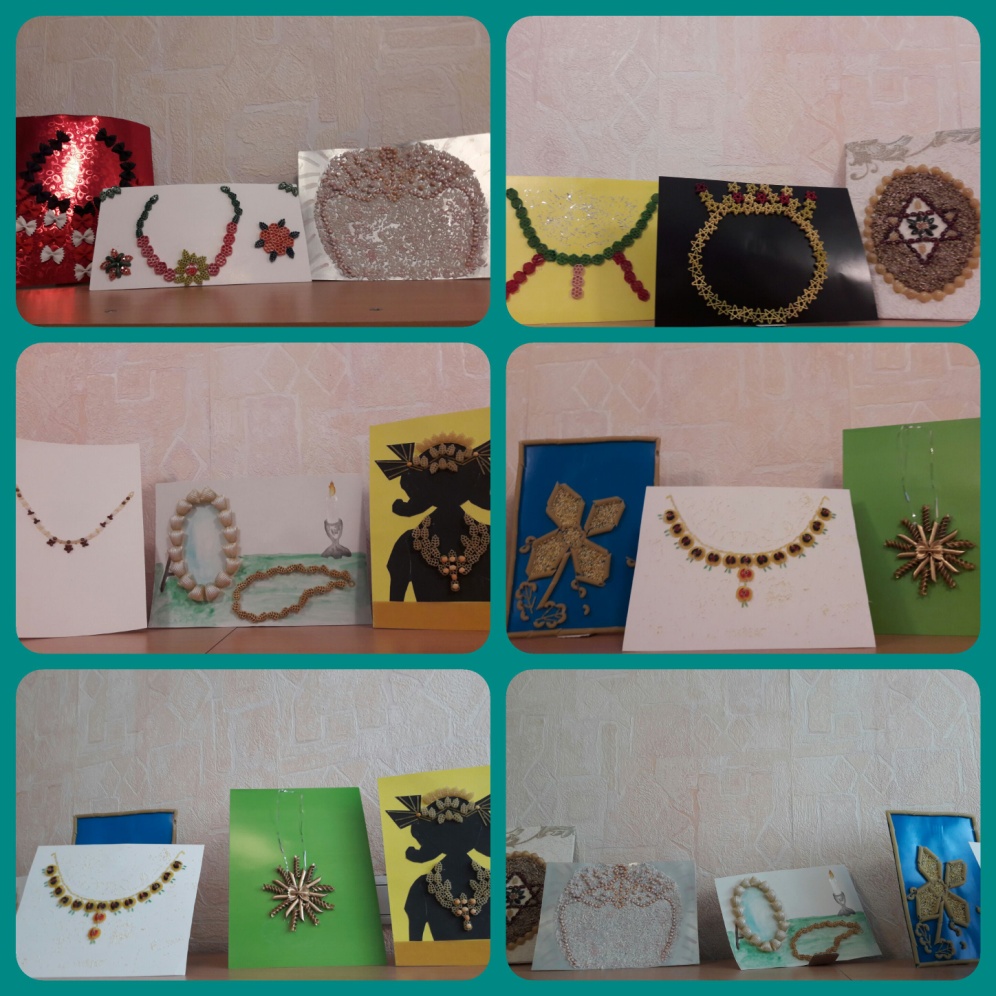 Визит почтальона в детский садКаждый труд должен быть вознагражден. Вот и наши дети дождались своей награды. Почтальон принес долгожданные грамоты за участие во Всероссийском конкурсе.